How do I delete a duplicate TE application record?
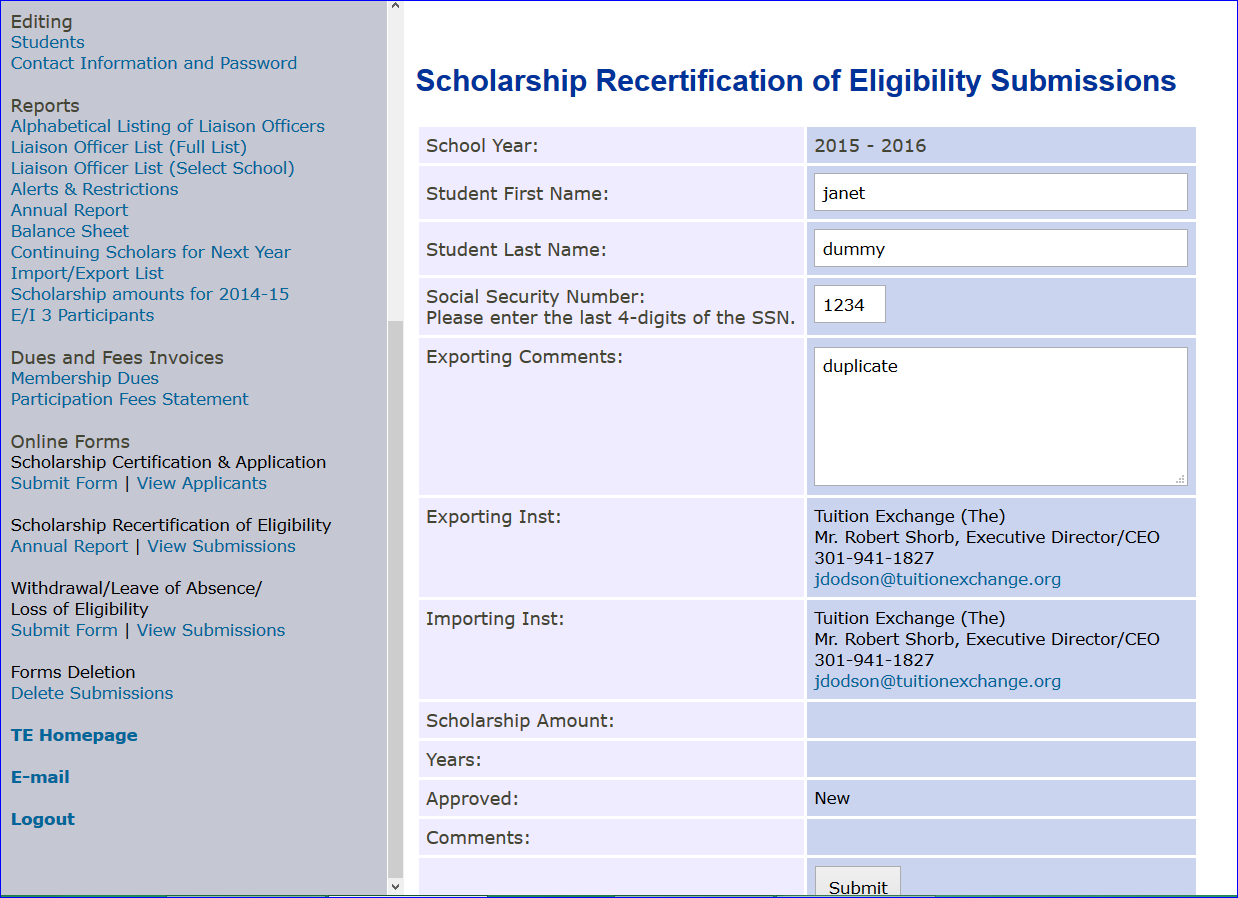 Type duplicate
Select Online Forms
Then click submit
Select View Submissions
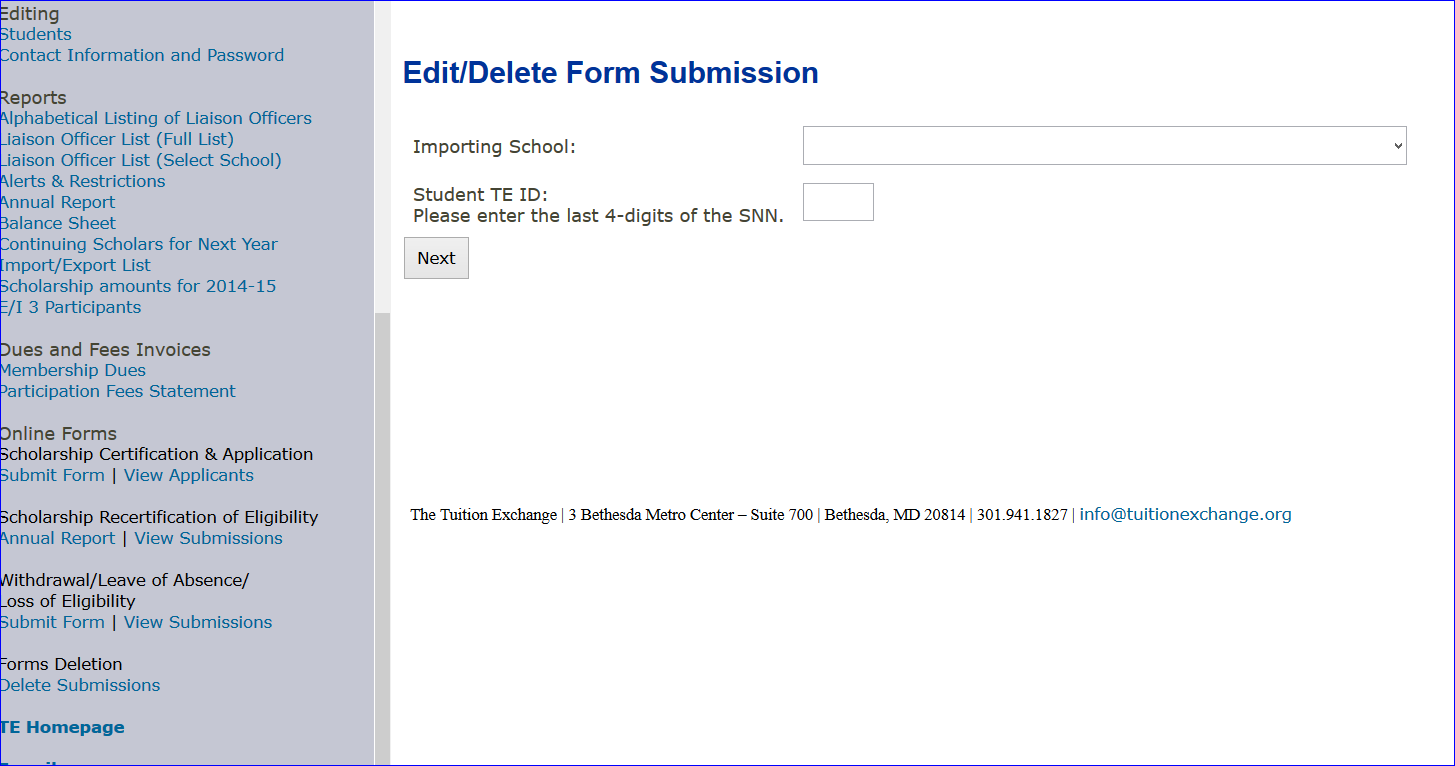 Be sure to remember the Importing school and TE ID
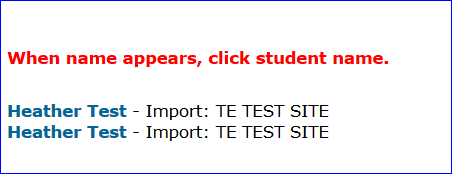 Click the last name option
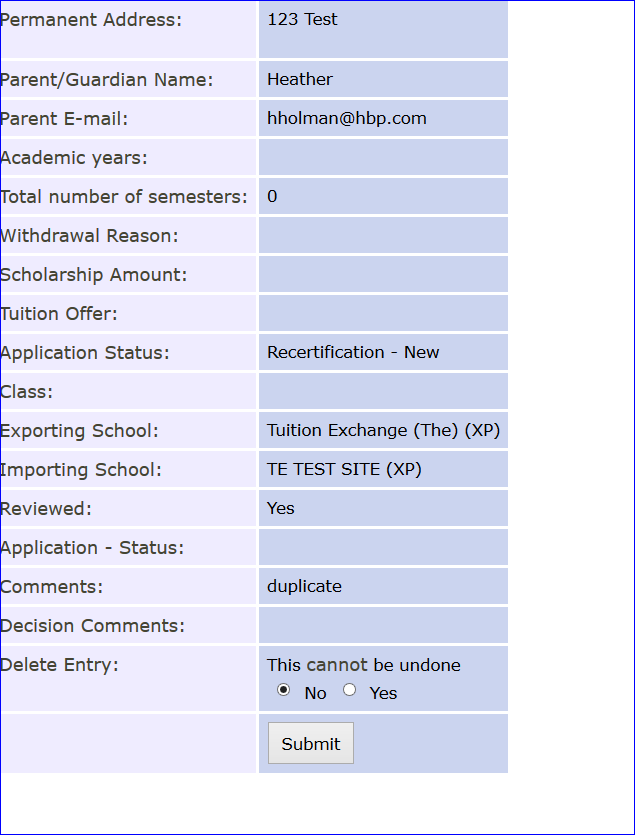 If you see duplicate you have the right record. If not, try the other one
Change No to YES and click submit.